Aktualitātes pensiju jomā
2019.gada maijs
Vecuma pensiju saņēmēja portrets 2019.gada martā
Dalījumā pēc apmēra (ar piemaksu)
Saņēmēju skaits – 449 088 personas
Vidējais piešķirtais pensijas apmērs (ar piemaksu) – 351,69 EUR
Piemaksu saņēmēji – 77,4%
Pensija piešķirta ar atvieglotiem noteikumiem – 11,3 %
Vidējais vecums – 74 gadi
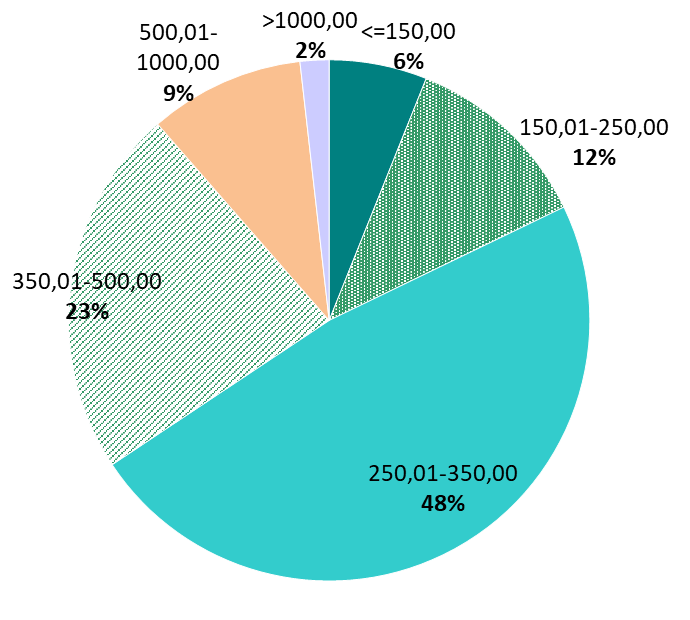 2
Vecuma pensijas  saņēmēju skaits un vidējais apmērs pēc vecā un jaunā likuma
3
Kopējais vecuma pensijas saņēmēju skaits un vidējais piešķirtais pensijas apmērs (ar piemaksu)
4
Jaunpieškirto vecuma pensiju saņēmēja portrets 2018.gadā
Saņēmēju skaits – 19 102 personas
Vidējais piešķirtais pensijas apmērs (ar piemaksu) – 369,50 EUR
Vidējais darba stāžs – 36 gadi
Vidējais vecums – 62,7 gadi
Pensionējās priekšlaicīgi – 13,7%
Piemērots pensijas sākuma kapitāla atvieglojums – 51%
Piešķirtas minimālās pensijas apmērā – 11,6%
Dalījumā pēc apmēra 
(ar piemaksu)
5
Jaunpiešķirtās vecuma pensijas dzimumu griezumā
6
Kas ir pensiju indeksācija?
7
Indeksācijas izmaiņas
8
Vecuma pensijām: 
60% - ja apdrošināšanas stāžs no 30 – 39 gadiem 
60% - pensijām, kas piešķirtas par darbu kaitīgos un smagos, vai sevišķi kaitīgos un smagos darba apstākļos
70% - ja apdrošināšanas stāžs no 40 – 44 gadiem 
80% - ja apdrošināšanas stāžs ir 45 un vairāk gadi
Pensiju indeksācija 2019.gadā
100% - 2020.gadā – 6,3 milj. EUR, 2021.gadā – 36,7 milj. EUR
9
Piemaksa pie pensijas
piešķir laikā no 2006 – 2011
pēc 2011 – pie vecuma pensijas, ja iepriekš piemaksa bija piešķirta pie invaliditātes pensijas
10
[Speaker Notes: *piemaksu pie vecuma pensijas piešķir arī šobrīd gadījumos, kad invaliditātes pensijas vietā tiek piešķirta vecuma pensija un pie invaliditātes pensijas piemaksa bija noteikta.]
Piemaksu indeksācija 2019.gadā
oktobra indeksācijā pārskatīs arī piemaksas apmēru (PCI + 50% no apdrošināšanas iemaksu algas indeksa)
11
Piemaksu paaugstināšanas varianti
12
apbedīšanas pabalstu izmaksās mirušā divu pensiju apmērā, ieskaitot pie tās piešķirto piemaksu par apdrošināšanas stāžu līdz 1996.gadam
Izmaiņas 2019.gadā
13
Iedzīvotāju ienākuma nodoklis
Papildu atvieglojumi:
personām ar I, II grupas invaliditāti - 154 EUR mēnesī 
personām ar III grupas invaliditāti - 120 euro mēnesī
2021.gadā  330 EUR
2020.gadā  300 EUR
2019.gadā 
270 EUR
14
PALDIES!
www.lm.gov.lv

Twitter:@Lab_min

Flickr.com:Labklajibas_ministrija

Youtube.com/labklajibasministrija

Draugiem.lv/labklajiba